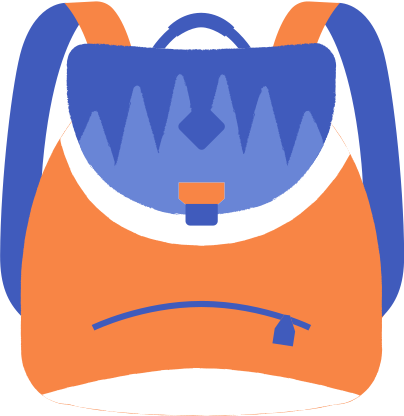 Приемы развития читательской грамотности на примере работы с рассказом 
Н.Тэффи «Жизнь и воротник»
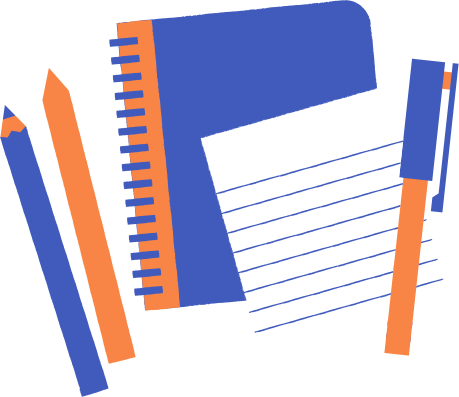 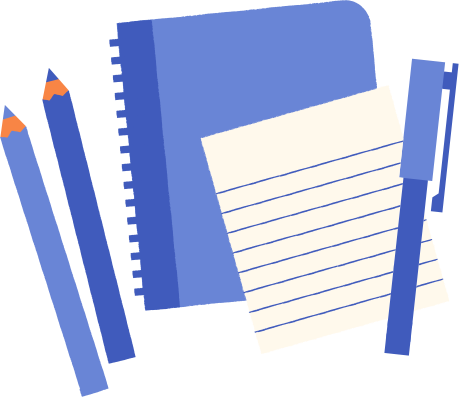 Урок литературы в 8 классе
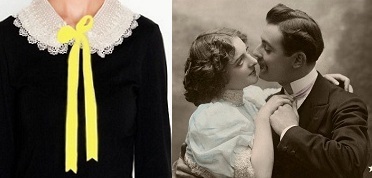 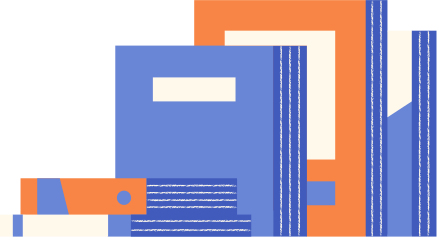 Герои истории
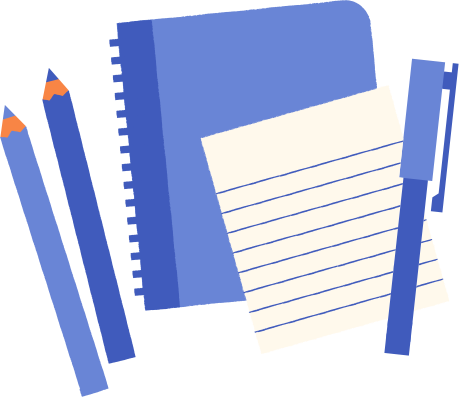 Части истории
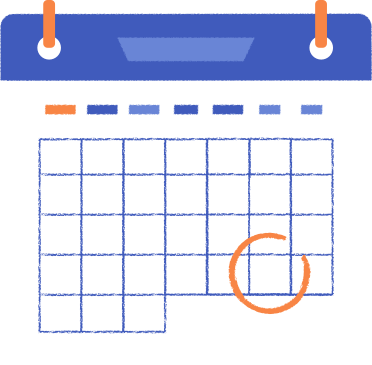 Начало


Была честная жена
Середина


Воротничковая жизнь
Финал

Служит в банке
Краснеет
Эх, жизнь!
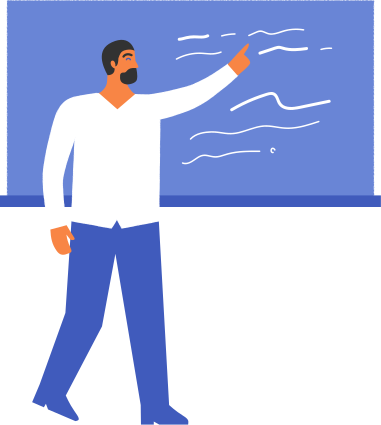 Стремиться к ценностям вечным, а не сиюминутным.
Очень важно уметь управлять своими эмоциями и желаниями.
Важно оставаться самим собой
1
2
3
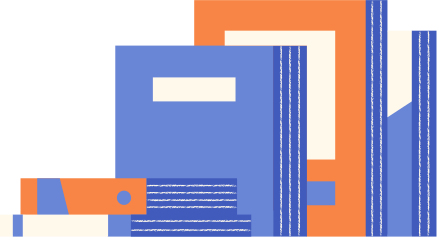 Уроки, которым научил меня этот рассказ
Спасибо!
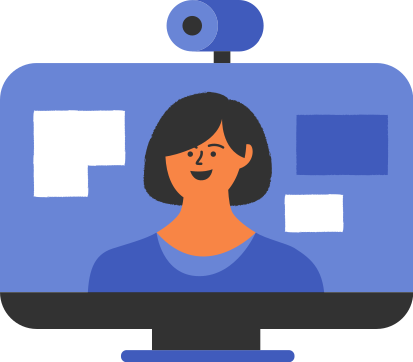 У вас остались какие-то вопросы ко мне?